Studentská rada
27. 2. 2025
Volba místopředsedy
Program
formální den st 12. 3. ?
28. 3. den učitelů -> 27. 3. převleč se jako učitel
návrhy k rozšíření maturitní četby (s důvodem)
ČSU – 14.–16. 3.

Další nápady na akce?
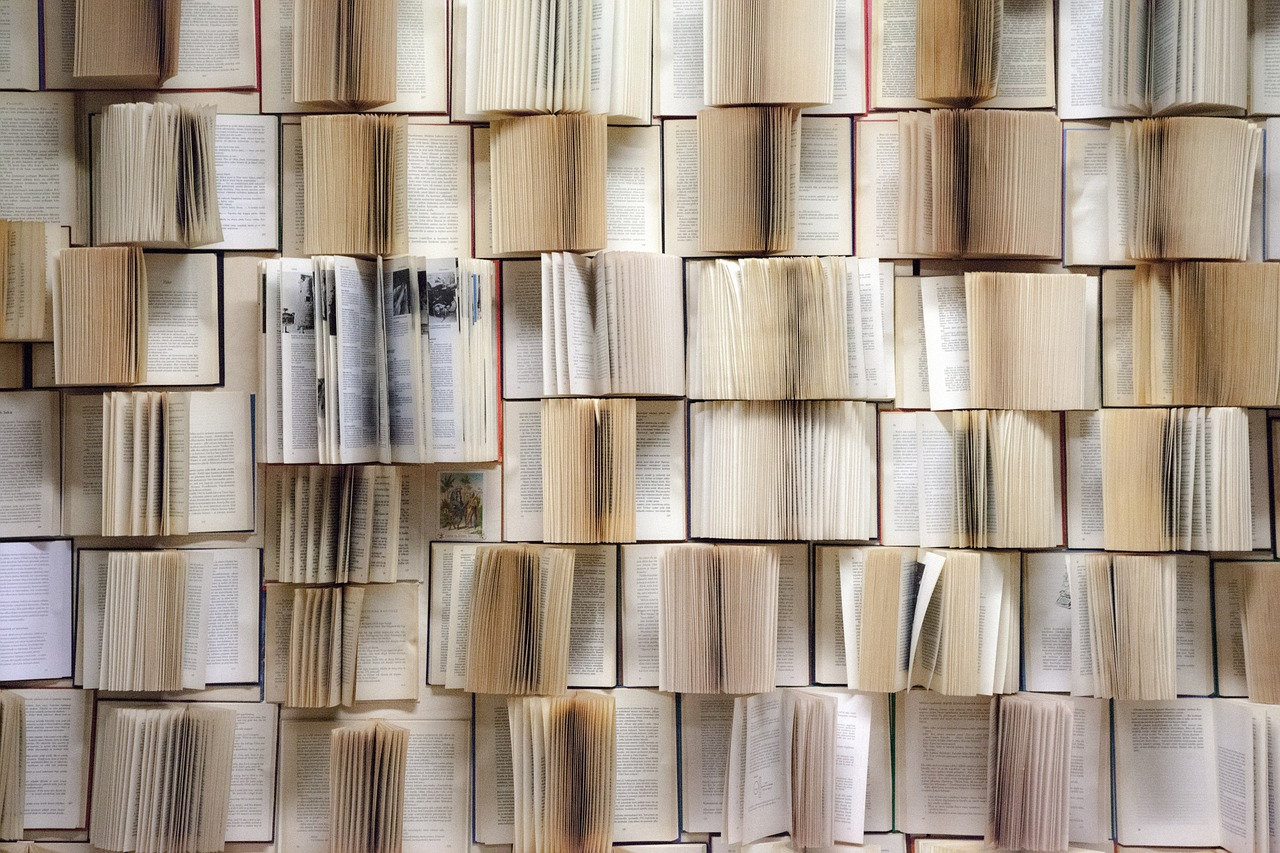